Belangrijke en noodzakelijke maatregelen
Stand van zaken oktober 2013
Isabelle Dobbelaere - Stafmedewerker algemeen beleid
Van DAM naar BNM
Wat voorafging…
BNM – wat, hoe, wanneer?
Standpunt VVKBuO
En het VSKO?
Politieke context
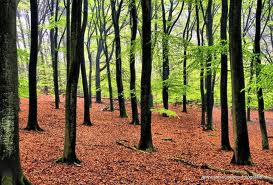 Isabelle Dobbelaere - Stafmedewerker algemeen beleid
Wat voorafging…
September 2011: Leerzorg ‘on hold’ wegens onvoldoende draagvlak.
Februari 2012: Voorontwerp DAM-decreet.
Maart – oktober 2012: bevraging VVKBuO i.v.m. gevolgen strikte definiëring types.
Isabelle Dobbelaere - Stafmedewerker algemeen beleid
Wat voorafging…
December 2012: informeel overleg kabinet – eerste mondelinge toelichting bij het concept ‘basisaanbod’.
Februari 2013: formeel overleg – toelichting schema.
Maart 2013: DAM wordt BNM

“Belangrijke en noodzakelijke maatregelen”
21 maart 2013: start formele onderhandelingen
Isabelle Dobbelaere - Stafmedewerker algemeen beleid
Algemeen
Decretale verankering van STICORDI-maatregelen
Decretale verankering van een zorgcontinuüm (enkel in gewoon onderwijs): 
Brede basiszorg
Verhoogde zorg (sticordi)
Uitbreiding van zorg (CLB – HGD – HGW)
Decretale verankering van HGW en HGD
Isabelle Dobbelaere - Stafmedewerker algemeen beleid
Type basisaanbod
Type 1 en type 8 worden geleidelijk afgebouwd (nieuwe inschrijving, overgang naar BuSO) en worden omgevormd tot ‘type basisaanbod’
Rechtstreeks toegankelijk (bewijslast? motivering dat aanpassingen in het gewoon onderwijs disproportioneel ZULLEN zijn)
Inschrijving na twee schooljaren geëvalueerd (CLB).
Isabelle Dobbelaere - Stafmedewerker algemeen beleid
Type basisaanbod
Indien mogelijk terug instroom in het gewoon onderwijs.
Of verlenging (bewijslast?) 
Enge definities op basis van IQ worden verlaten voor type 1 en type 8.
Doelgroep type basisaanbod > doelgroep type 1 en type 8.
Isabelle Dobbelaere - Stafmedewerker algemeen beleid
Type basisaanbod
Niet louter op basis van SES-kenmerken.
Alle scholen die vandaag type 8 en/of type 1 aanbieden.
GOK: type basisaanbod en type 3.
Isabelle Dobbelaere - Stafmedewerker algemeen beleid
Type 2
Definitie aangepast  IQ 60 i.p.v. IQ 50/55 
Komt tegemoet aan bezorgdheid om grote uitstroom in type 2 (cfr. onderzoek VVKBuO).
Wetenschappelijk? Welzijn? (VAPH)
Isabelle Dobbelaere - Stafmedewerker algemeen beleid
Type 3, 4, 6, 7
Strikte definities uit DAM worden behouden.
Type 7: STOS!
Rechtstreeks instroom mogelijk mits:
Inschrijvingsverslag buitengewoon onderwijs
motivering dat aanpassingen in het gewoon onderwijs disproportioneel ZULLEN zijn.
Isabelle Dobbelaere - Stafmedewerker algemeen beleid
Type 9
Voor leerlingen met ASS en normale begaafdheid.
Normaal begaafd ≠ type 2
Dus: IQ hoger dan 60.
Met omkadering type 3.
Isabelle Dobbelaere - Stafmedewerker algemeen beleid
GON
twee soorten GON mogelijk:
Terugkeer-GON bij instroom in het gewoon onderwijs uit het basisaanbod (na 9 maanden BuO).
Doelgroepspecifieke GON voor type 2, 3, 4, 6, 7 en 9
Op basis van gemotiveerd verslag en integratieplan.
Op basis van inschrijvingsverslag BuO.
Isabelle Dobbelaere - Stafmedewerker algemeen beleid
BuSO - basisaanbod
Basisaanbod = OV3 type 1
Inschrijving in basisaanbod BuSO na de opleidingsfase geëvalueerd.
Isabelle Dobbelaere - Stafmedewerker algemeen beleid
Gewoon onderwijs
Grote bewijslast bij doorverwijzing naar basisaanbod.
In geval van inschrijvingsverslag BuO: inschrijving onder ontbindende voorwaarden (aantonen disproportionaliteit).
Individueel curriculum in het gewoon onderwijs is niet a priori disproportioneel.
Isabelle Dobbelaere - Stafmedewerker algemeen beleid
CABO
CABO wordt opgeheven.
Verlenging secundair onderwijs tot 21 jaar  klassenraad.
Vrijstellen van de leerplicht  inspectie.
Bepalen van het recht op POAH  inspectie.
Isabelle Dobbelaere - Stafmedewerker algemeen beleid
IB - ASS
Middelen voor IB-ASS en voor projecten ‘buitengewone onderwijsontwikkeling’ zullen anders worden aangewend.
Competentie- en kwaliteitsontwikkeling die in het kader van BNM wordt verwacht.
Vanaf 2013-2014, voor drie schooljaren.
Isabelle Dobbelaere - Stafmedewerker algemeen beleid
IB - ASS
Dit heeft onder andere betrekking op:
De uitbouw van een globaal professionaliseringsnetwerk
De uitbouw van een tweedelijnsinclusienetwerk
De begeleiding van het transitieproces van programmatie van het aanbod type 9
De versterking van kwaliteitstoezicht door de onderwijsinspectie
Isabelle Dobbelaere - Stafmedewerker algemeen beleid
CLB
Uitbreiding van bevoegdheden:
Bij doorverwijzing naar BuO, dient CLB te beoordelen of de school voor gewoon onderwijs al het mogelijke heeft gedaan (controle door inspectie?)
CLB wordt enige instantie die inschrijvingsverslag kan opstellen (‘gemachtigde instanties’ bv. COS, referentiecentra autisme…)
Isabelle Dobbelaere - Stafmedewerker algemeen beleid
Programmatie
Programmatie van type 9 en andere types verbonden aan kwaliteitscriteria (behoefteonderzoek, omgevingsanalyse)
Adviesprocedure bij de VLOR, administratie en de onderwijsinspectie
Beslissing door Vlaamse Regering
Isabelle Dobbelaere - Stafmedewerker algemeen beleid
Middelen?
“Bij een relatieve daling van het leerlingenaantal ingeschreven in het buitengewoon onderwijs, worden de vrijgekomen middelen, via enveloppefinanciering, ingezet voor de ondersteuning van leerlingen met specifieke onderwijsbehoeften. De invulling van de middelen gebeurt door personeelsleden verbonden aan scholen voor buitengewoon onderwijs.”

“De regering bepaalt de procedure voor de berekening van de enveloppe en de wijze waarop deze middelen kunnen worden ingezet voor uitbreiding van zorg in de scholen voor gewoon onderwijs of voor versterking van onderwijs op maat in scholen voor buitengewoon onderwijs en voor welke leerlingen deze middelen kunnen worden aangewend.” 

OBPWO GON (memorie van toelichting)
Isabelle Dobbelaere - Stafmedewerker algemeen beleid
Wanneer?
Inwerkingtreding voorzien voor 1 september 2014
Isabelle Dobbelaere - Stafmedewerker algemeen beleid
Standpunt VVKBuO
Algemeen:
Akkoord met decretale verankering STICORDI
Geen decretale verankering van het zorgcontinuüm (terminologie)
Geen decretale verankering van HGW en HGD
Isabelle Dobbelaere - Stafmedewerker algemeen beleid
Standpunt VVKBuO
Basisaanbod:
Type 1 en type 8 zijn zeer verschillende doelgroepen. Alternatief: type 1 uit het basisaanbod halen (opletten voor strikte definitie types).
Het basisaanbod moet rechtstreeks toegankelijk zijn (cfr. speelleerklassen, brugklassen
Te grote bewijslast bij scholen BuBaO indien verlenging noodzakelijk is.
Isabelle Dobbelaere - Stafmedewerker algemeen beleid
Standpunt VVKBuO
Type 2:
IQ 60 tot ernstige meervoudige beperking: zeer ruime doelgroep
VVKBuO pleit voor differentiatie op basis van zorgvraag (cfr. zorgniveaus Leerzorg)
BNM biedt geen oplossing voor leerlingen met een ernstig meervoudige beperking (deltagroep).
Isabelle Dobbelaere - Stafmedewerker algemeen beleid
Standpunt VVKBuO
Type 3, 4, 6, 7:
Definitie voor type 3 is te strikt.Alternatief: toevoegen formulering zoals bij type 4, 6, 7

“een door psychiatrische diagnostiek geobjectiveerde problematiek met weerslag op het emotioneel en gedragsmatig functioneren die niet terug te brengen is tot de criteria a tot d maar met een duidelijke impact op het schools functioneren”

Heel medische invalshoek. De zorgvraag dient centraal te staan (cfr. Leerzorg)
Isabelle Dobbelaere - Stafmedewerker algemeen beleid
Standpunt VVKBuO
Type 9:
VVKBuO pleit voor een ‘rugzakfinanciering’ voor alle leerlingen met ASS, gebaseerd op de zorgvraag (cfr. doelgroep H in Leerzorg met differentiatie in leerzorgniveau)
Omkadering type 3 volstaat niet!
Isabelle Dobbelaere - Stafmedewerker algemeen beleid
Standpunt VVKBuO
BuSO – basisaanbod:
Geen basisaanbod BuSO 
Wat met finaliteit OV3?
Onderbroken leertraject kan onmogelijk leiden tot tewerkstelling op reguliere arbeidsmarkt?
Eventueel een koppeling met OV4 mogelijk?
Overgang basisaanbod BuBaO naar basisaanbod BuSO?
Isabelle Dobbelaere - Stafmedewerker algemeen beleid
Standpunt VVKBuO
CABO:
dient te worden behouden. 

CLB:
CLB krijgt heel wat extra bevoegdheden.
Isabelle Dobbelaere - Stafmedewerker algemeen beleid
En het VSKO?
Op lange termijn: Leerzorg met de daaraan gekoppelde middelen.
Op korte termijn: bereidheid om mee te gaan in de onderhandelingen.
Verbondsoverstijgende standpuntbepaling via de VSKO-werkgroep zorg.
Isabelle Dobbelaere - Stafmedewerker algemeen beleid
Politiek?
Overeenkomst binnen Vlaamse Regering: Pascal Smet moet voor het einde van de legislatuur ‘scoren’
Nu of nooit voor het buitengewoon onderwijs?
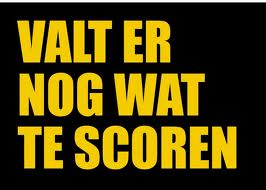 Isabelle Dobbelaere - Stafmedewerker algemeen beleid
En nu?
9 juli 2013: afronden formele onderhandelingen.
6 september 2013: indienen van protocol akkoord/niet akkoord
Vakbonden, andere koepels?
20 september: tweede principiële goedkeuring Vlaamse regering,
Raad van State:?
Isabelle Dobbelaere - Stafmedewerker algemeen beleid
BNM… ?

een kans of een bedreiging?
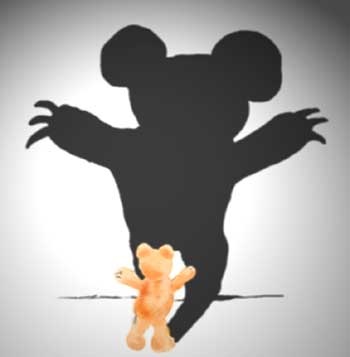 Isabelle Dobbelaere - Stafmedewerker algemeen beleid